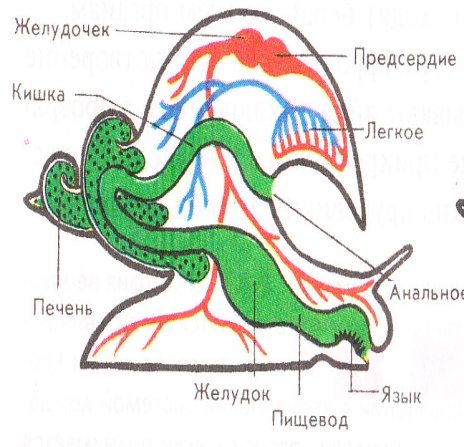 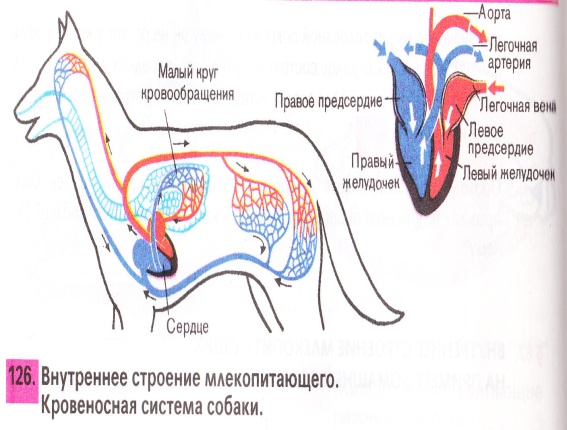 ЭВОЛЮЦИЯ КРОВЕНОСНОЙ СИСТЕМЫ ЖИВОТНЫХ, КРОВЬ.
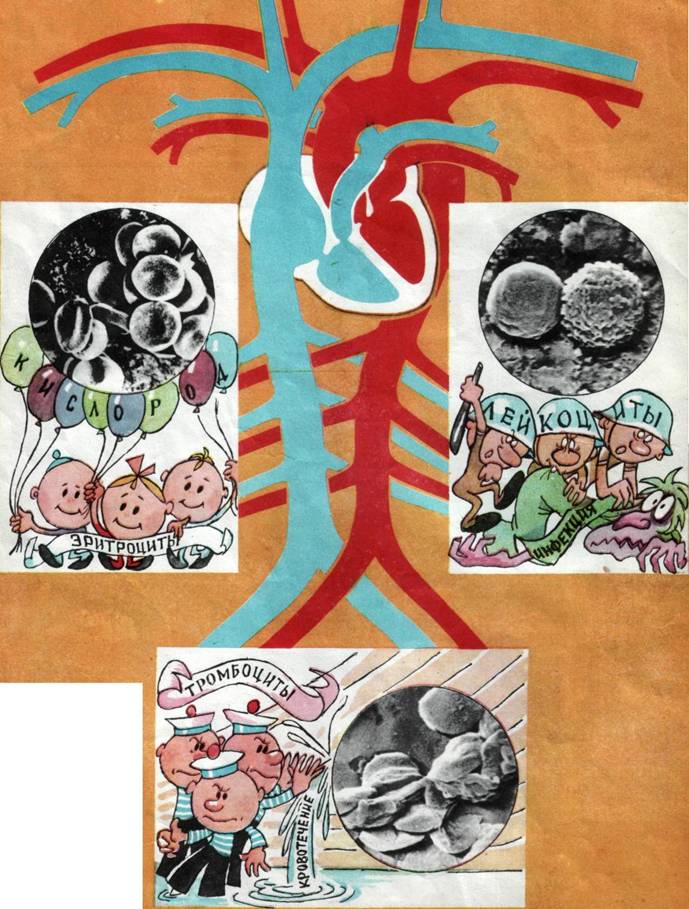 Классификация кровеносной системы
Замкнутая – 
кровь движется только по сосудам и не выливается в полость тела.(кольчатые черви, хордовые)
Незамкнутая – кровеносные сосуды изливают кровь в пространство между клетками органов. Затем кровь вновь собирается в сосуды и поступает в жабры или легкие.(моллюски, членистоногие)
Строение кровеносной системы
С о с у д ы
Сердце (если имеется)
Капилля-
ры
Артерии
Вены
Тип Моллюсков
Класс Головоногие
Класс Брюхоногие
Класс Двустворчатые
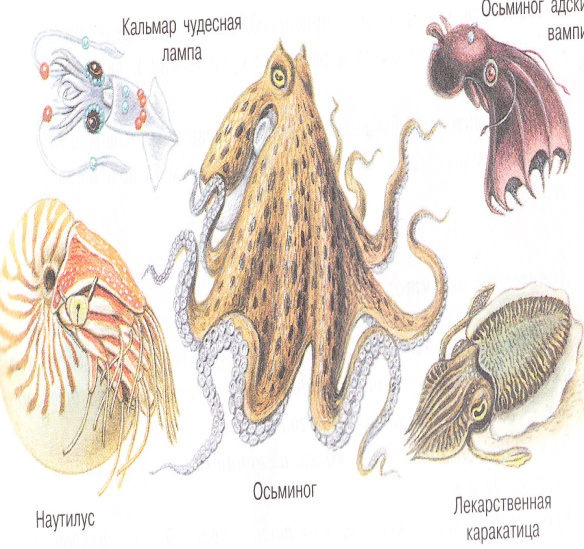 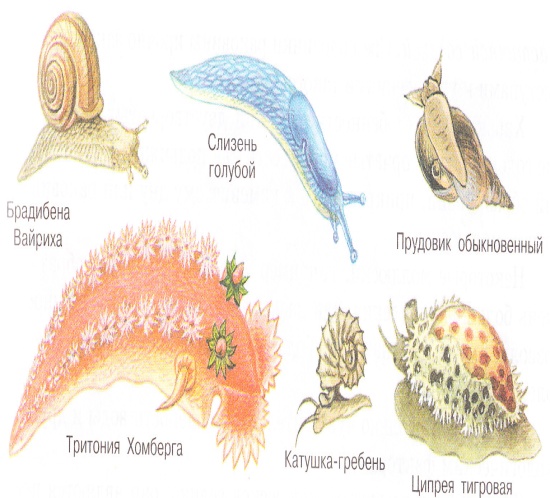 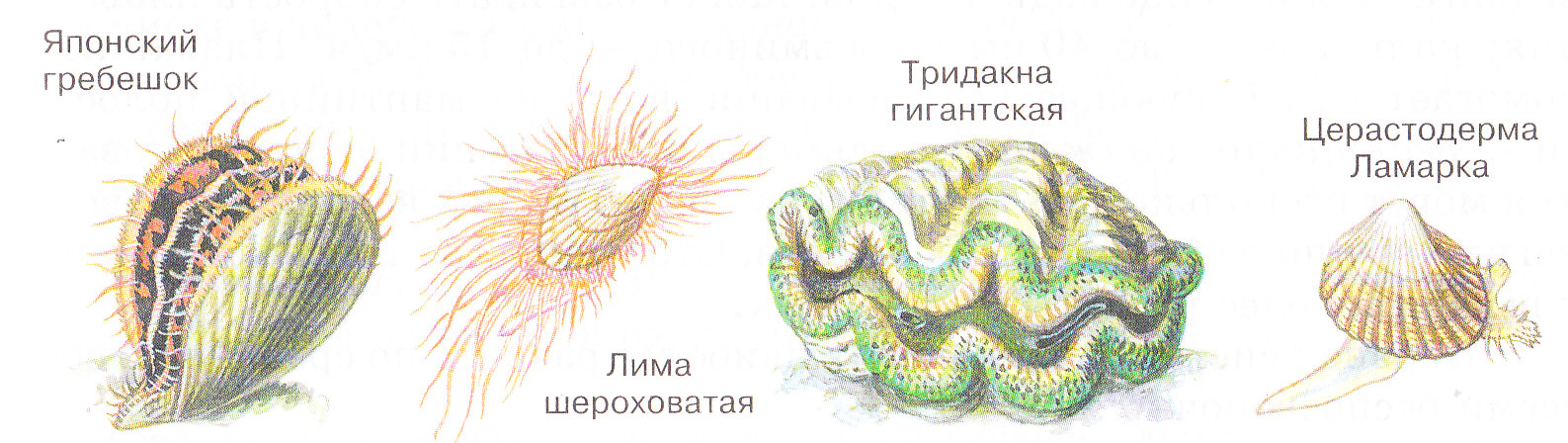 Кровеносная система моллюсков
Тип Членистоногие
Класс Ракообразные
Класс Паукообразные
Класс Насекомые
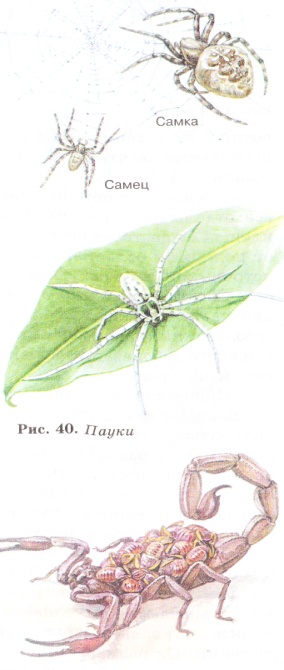 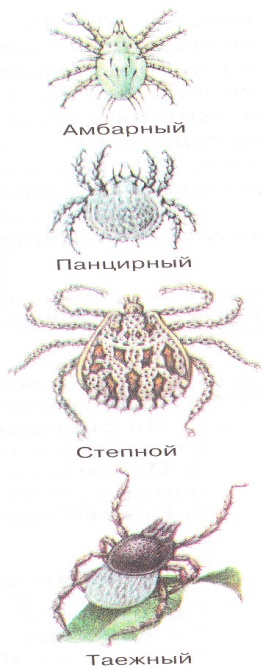 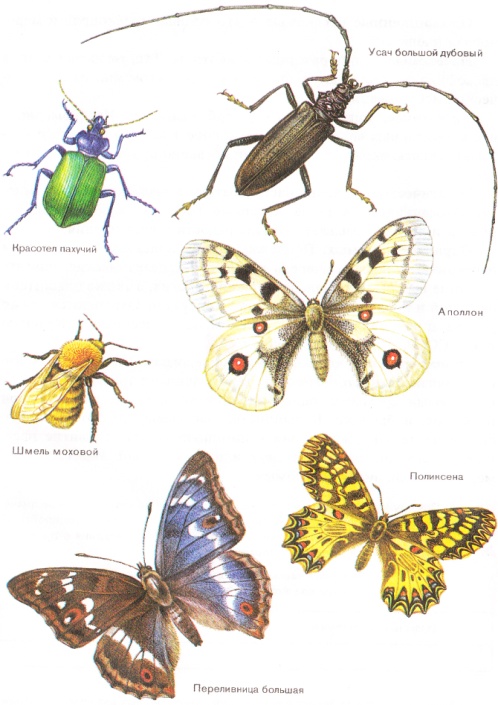 Кровеносная система членистоногих
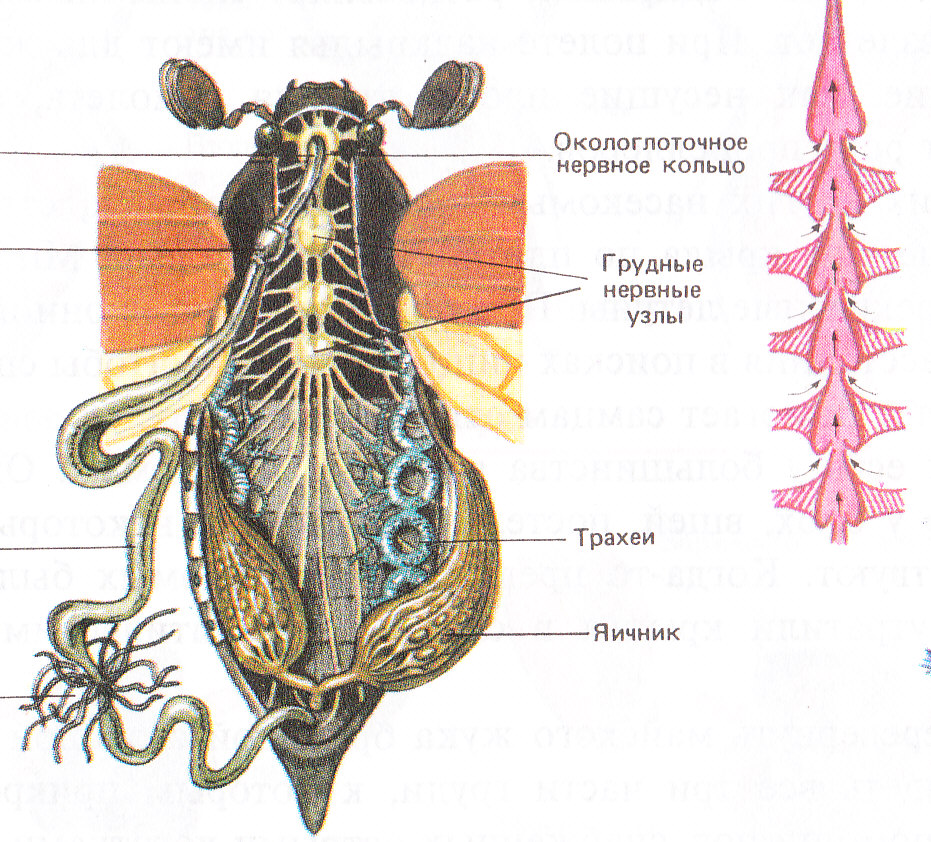 Тип Кольчатые черви
Класс Олигохеты
Класс Пиявки
Класс Полихеты
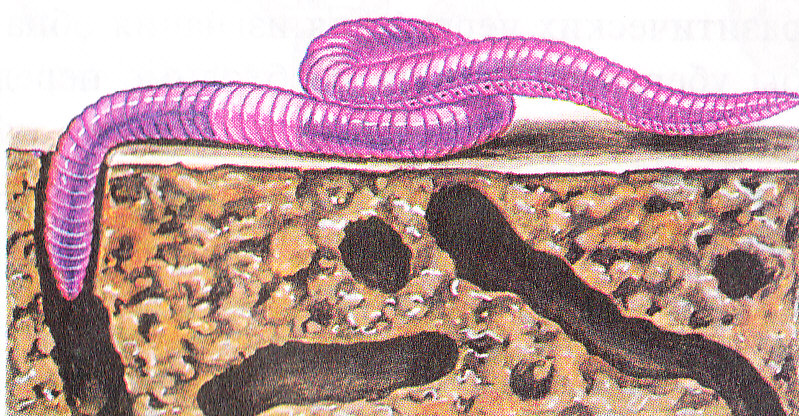 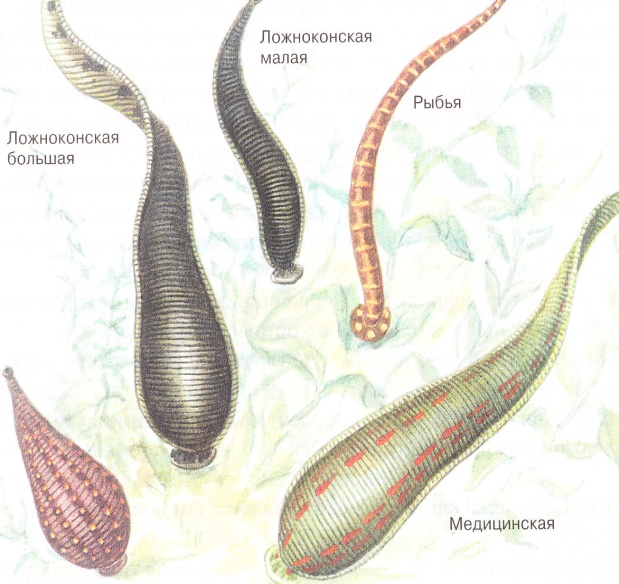 Кровеносная система кольчатых червей.
Тип Хордовые
Низшие                                   Высшие
                          
  Ланцентник;                              Рыбы 
   Минога;                                     Земноводные
   Миксена                                    Пресмыкающиеся
                                                      Птицы
                                                      Млекопитающие
Низшие хордовые
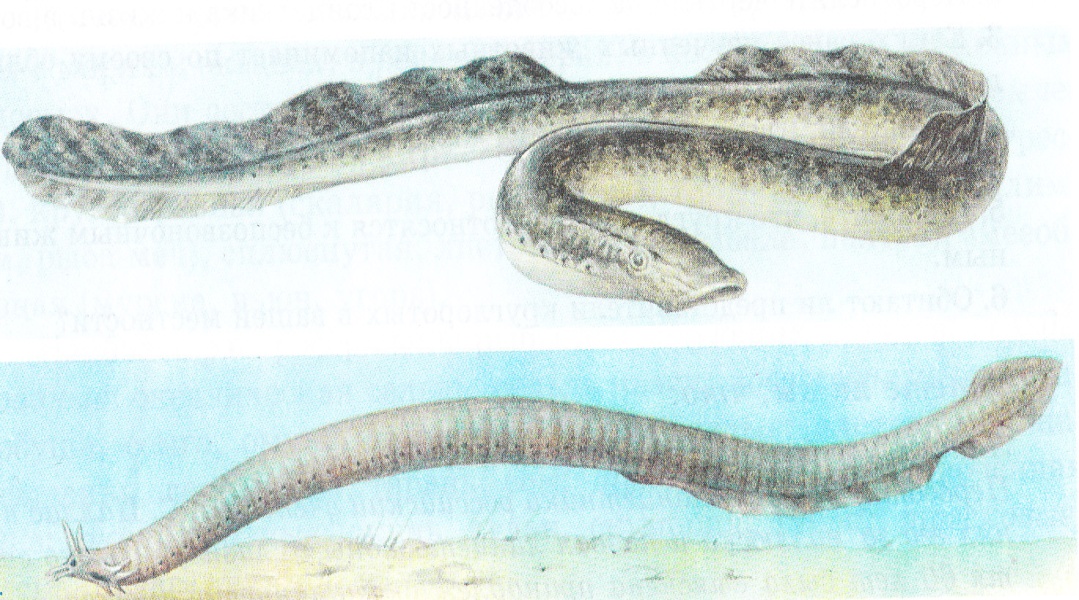 Кровеносная система низших хордовых
Ланцетник
М и н о г а
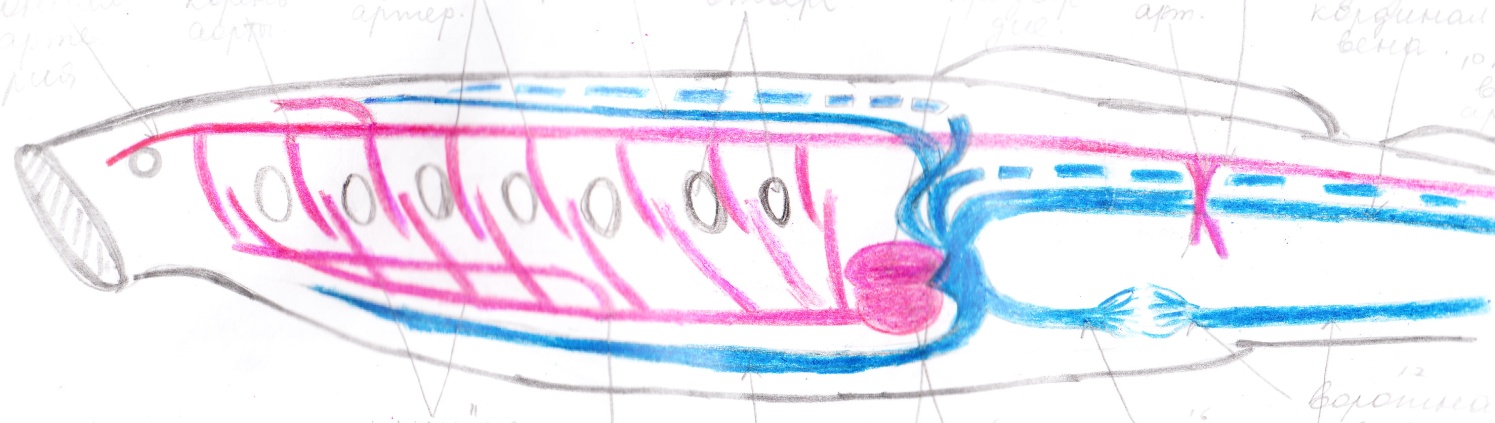 Классы рыб.
Хрящевые рыбы
Костные
 рыбы
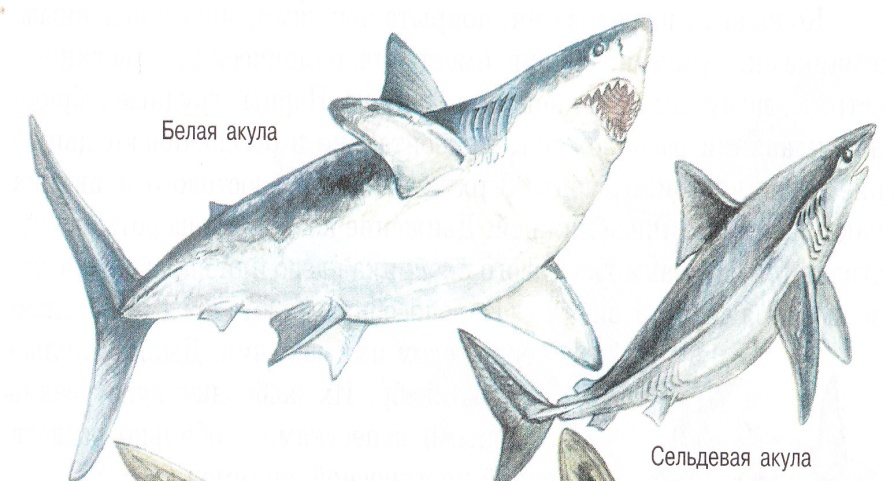 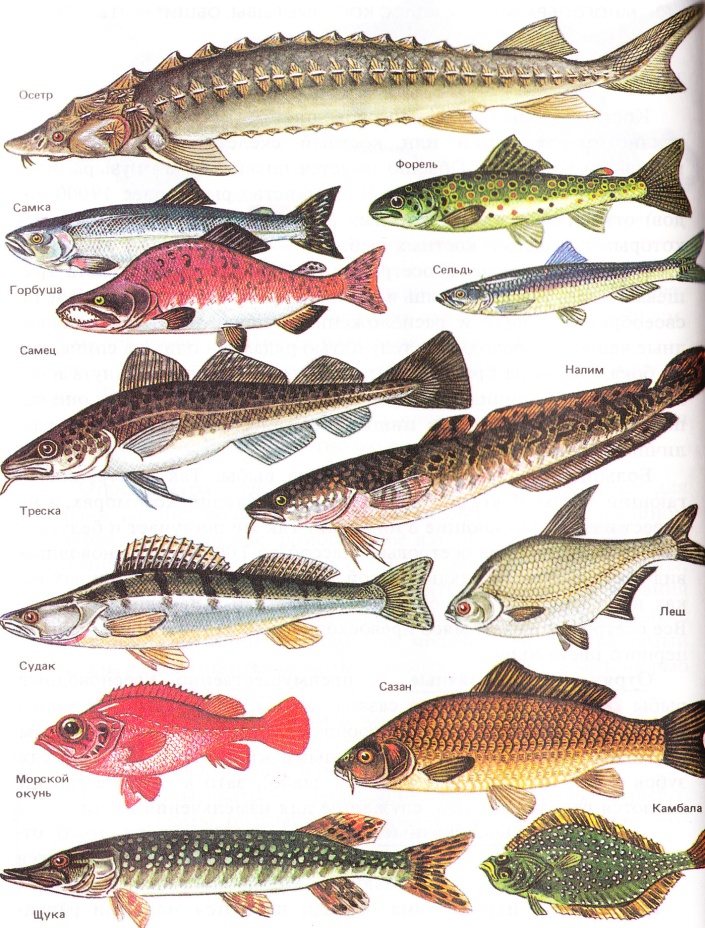 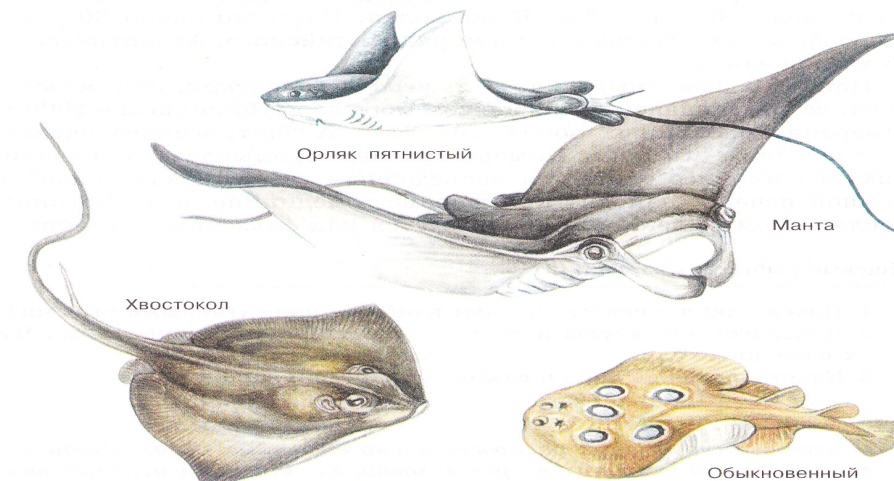 Основные понятия
Аорта- самая крупная артерия в организме. Несет артериальную кровь.
Артерии – сосуды, которые идут от сердца.
Вены -  сосуды, которые идут к сердцу. 
Капилляры – мельчайшие кровеносные сосуды.
 Незамкнутая система - кровеносные сосуды изливают кровь в пространство между клетками органов. 
Замкнутая система- кровь движется только по сосудам и не выливается в полость тела
Кровеносная система рыб
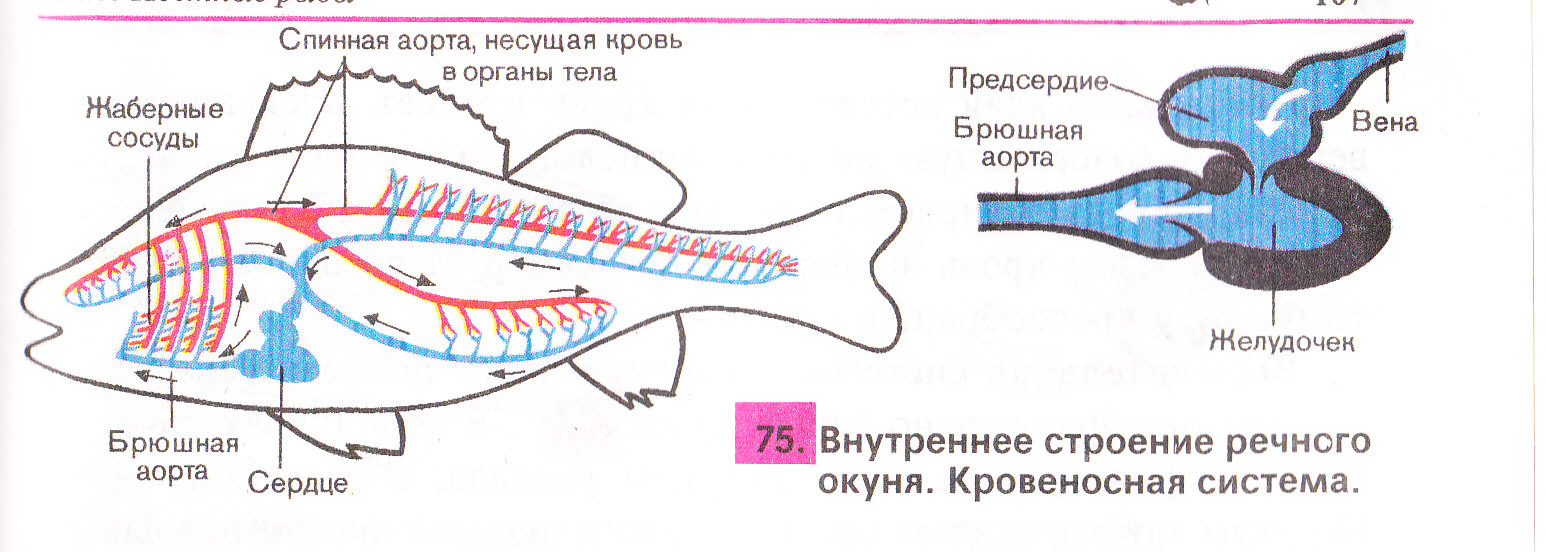 Классы земноводных.
хвостатые
безногие
бесхвостые
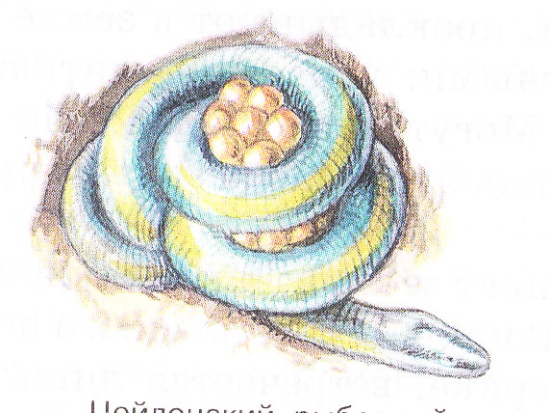 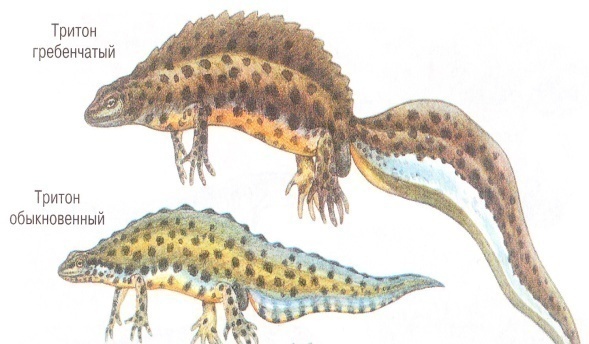 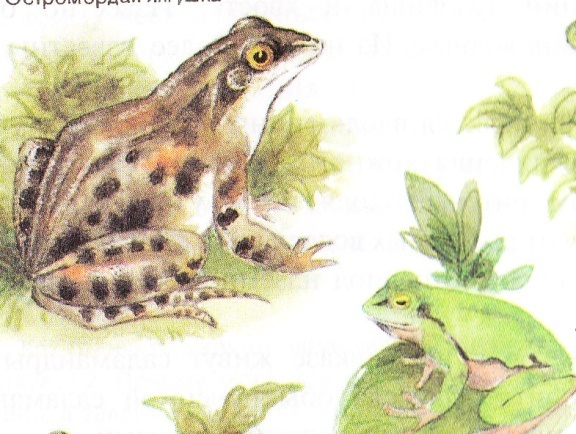 Кровеносная система земноводных
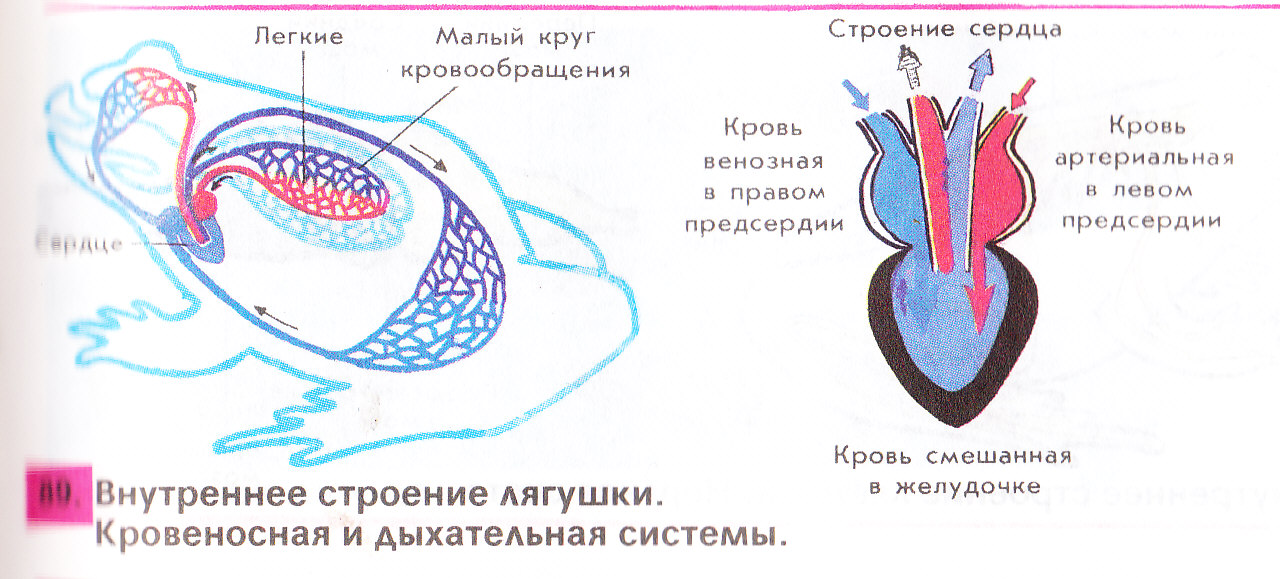 Классы пресмыкающихся.
чешуйча-
тые
Кроко-
дилы
Черепа-
хи
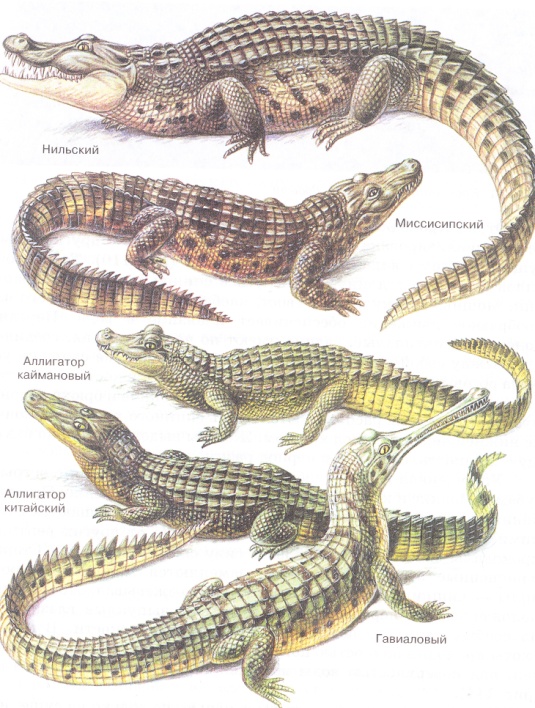 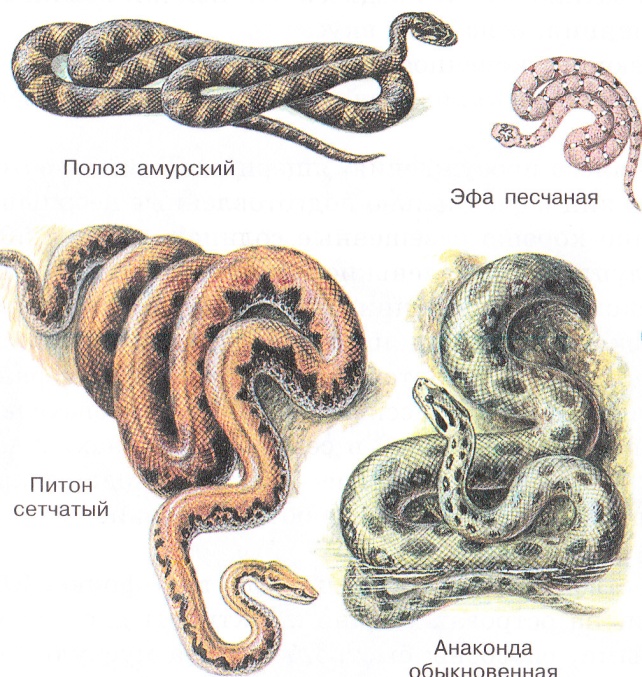 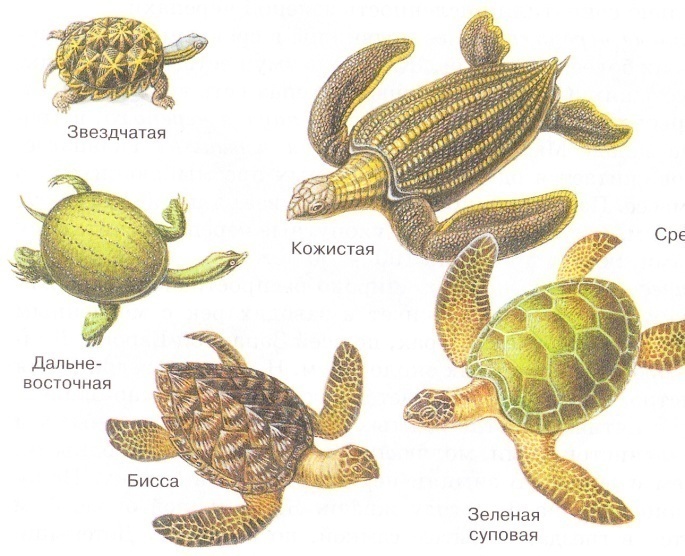 Представители и сердце пресмыкающихся
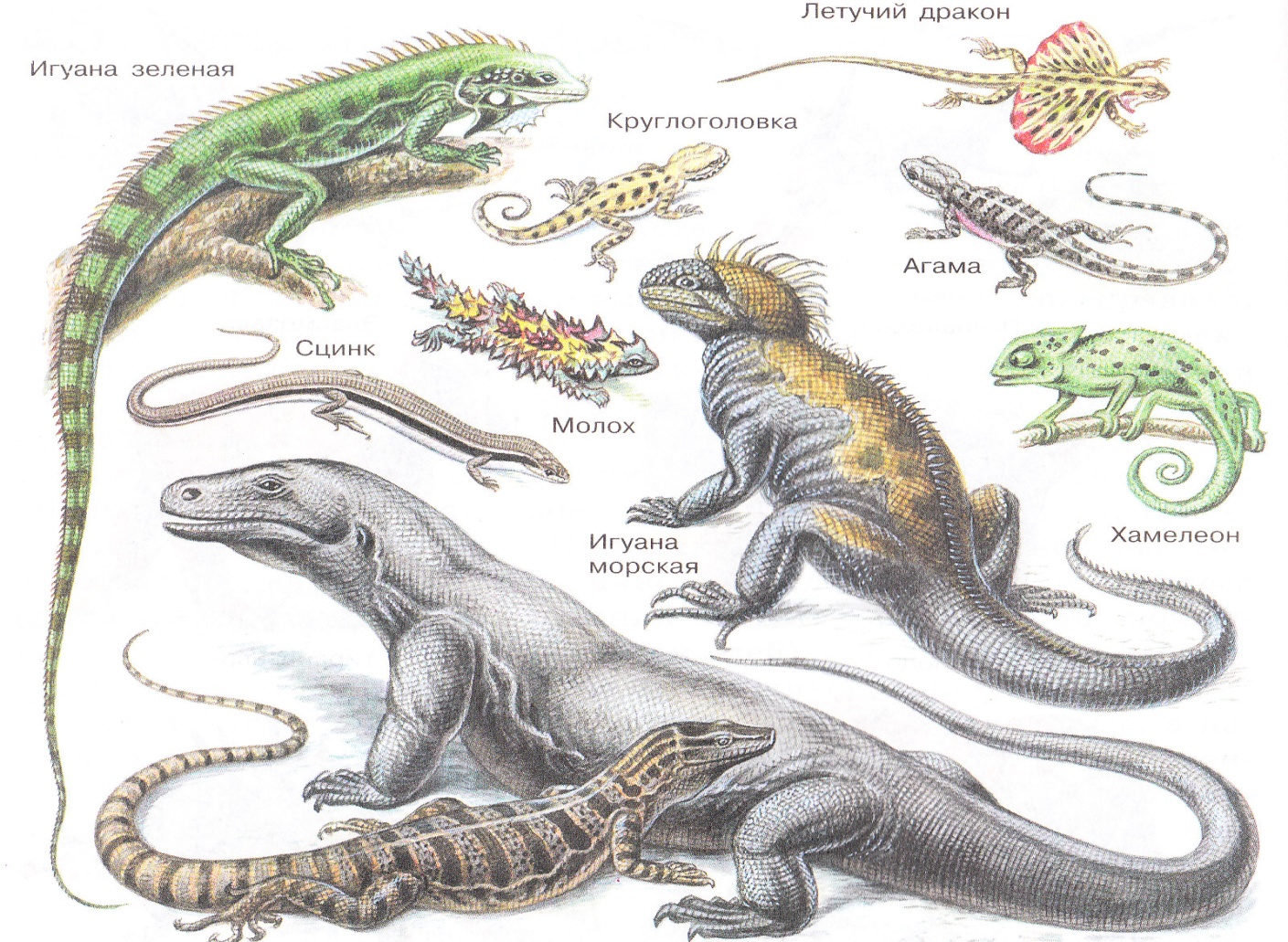 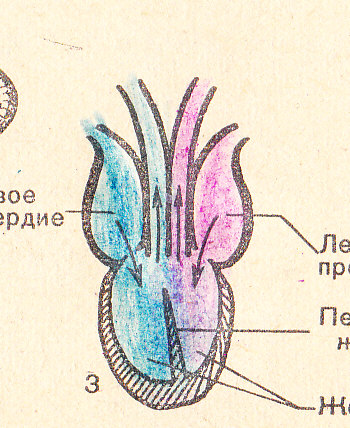 Разнообразие птиц
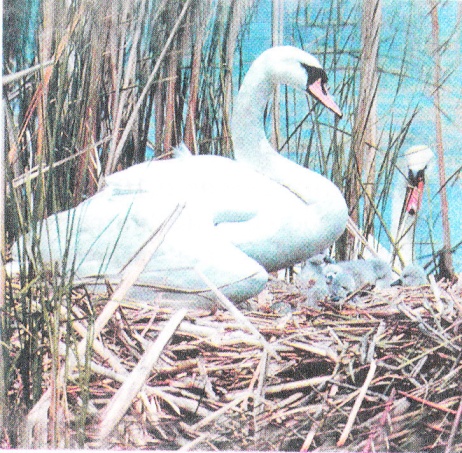 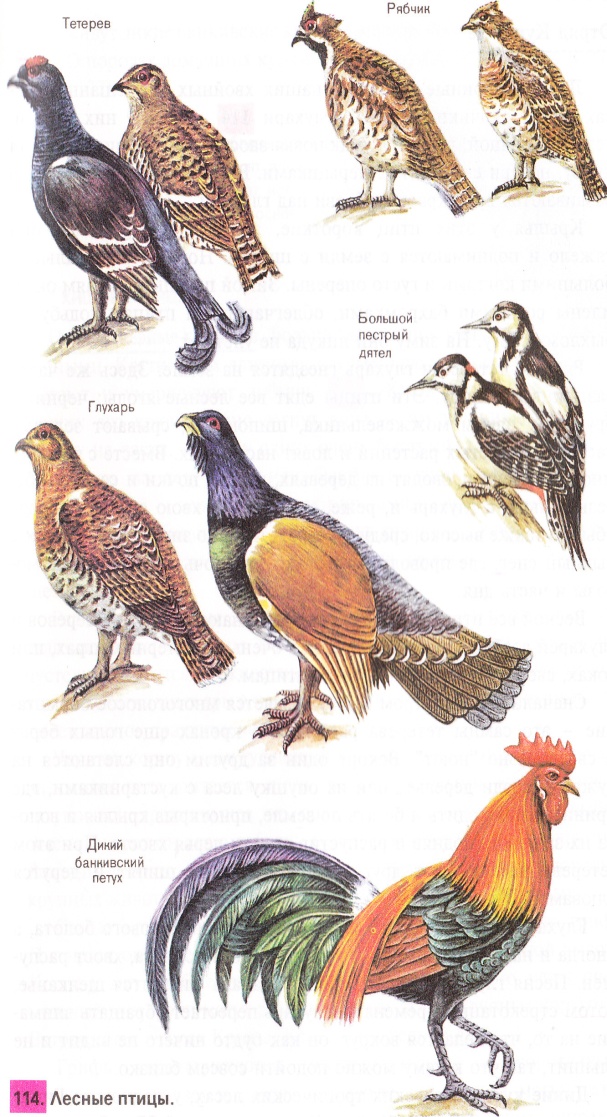 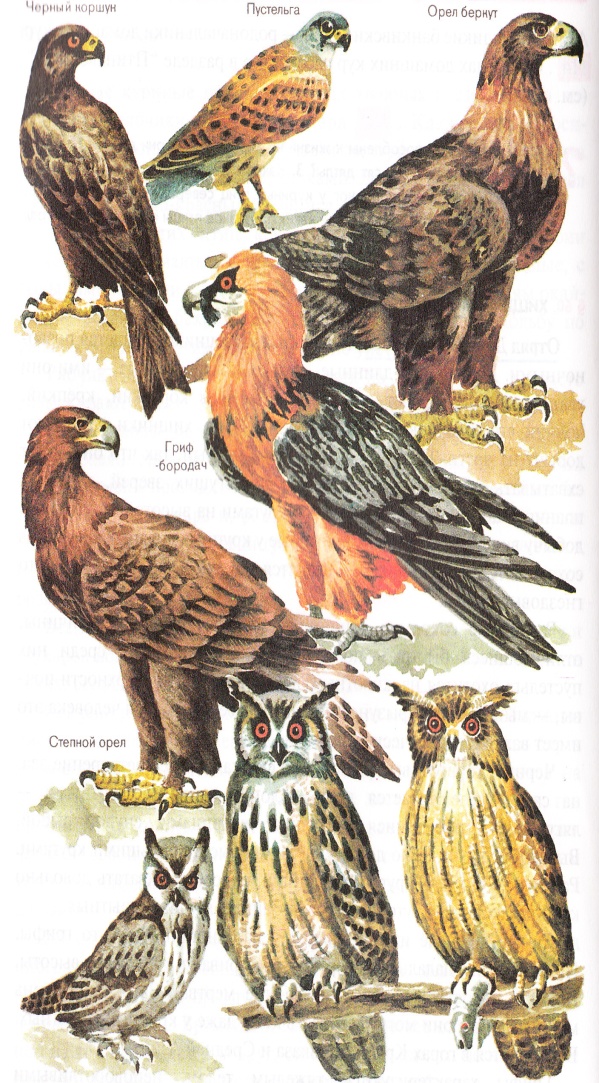 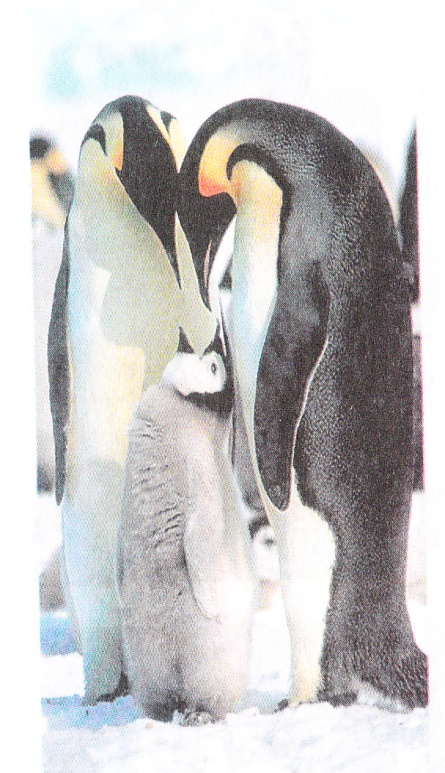 Кровеносная система птиц
Разнообразие млекопитающих
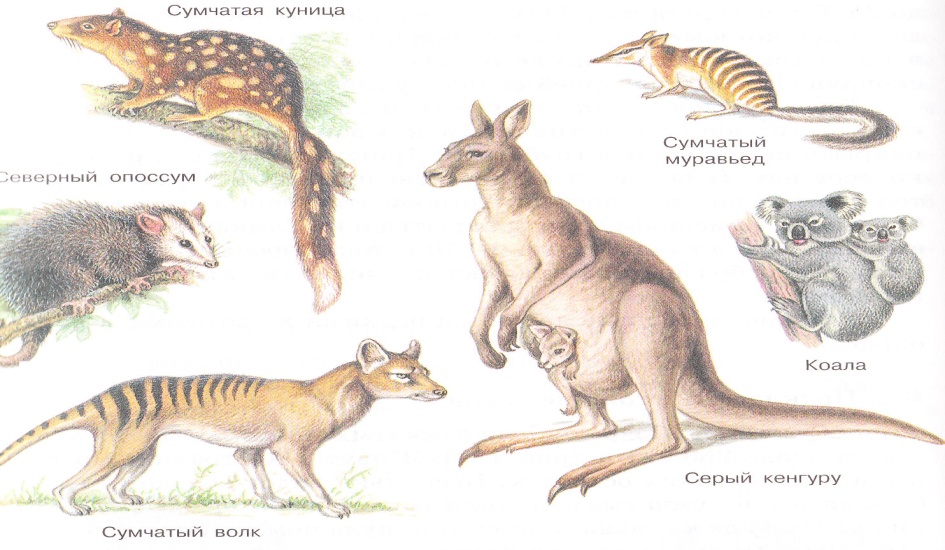 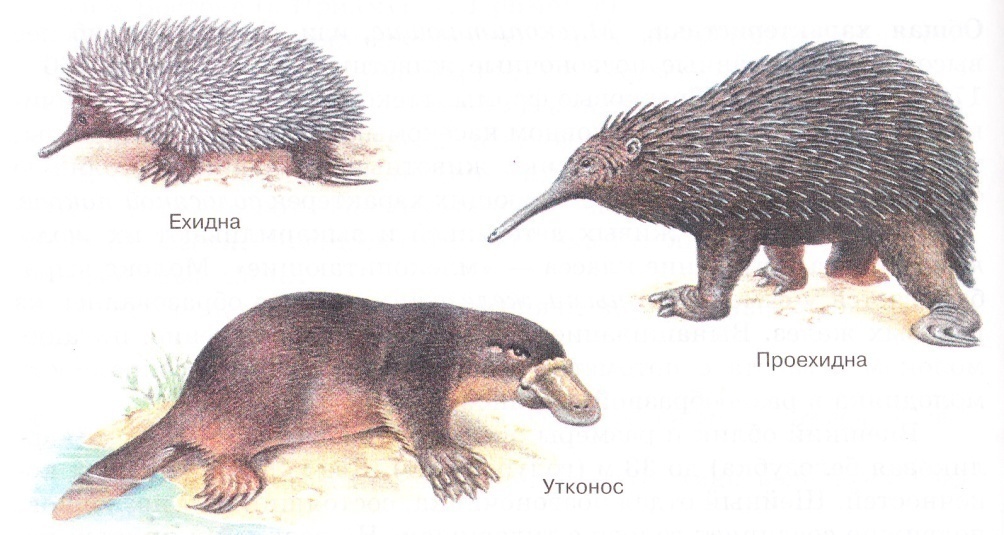 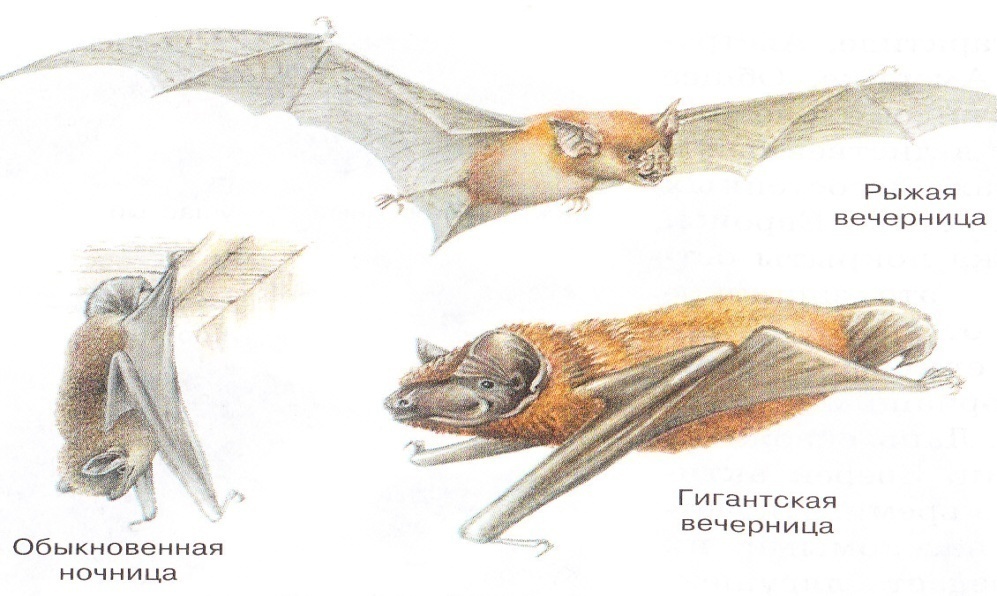 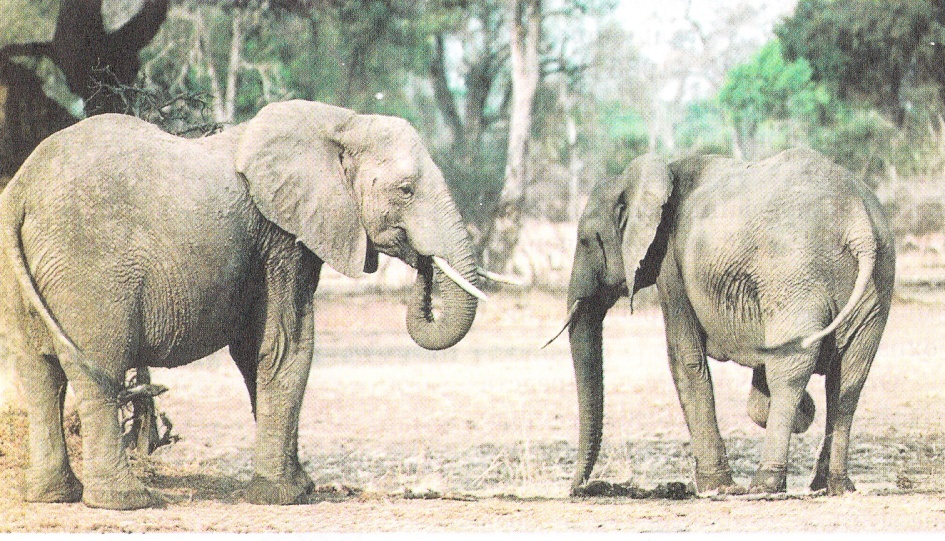 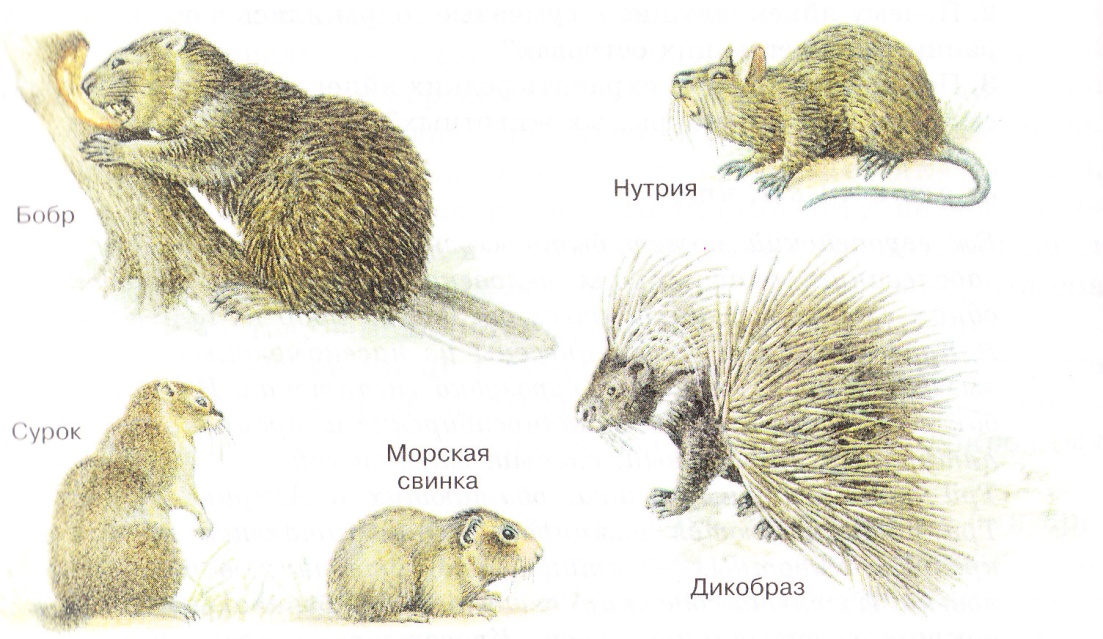 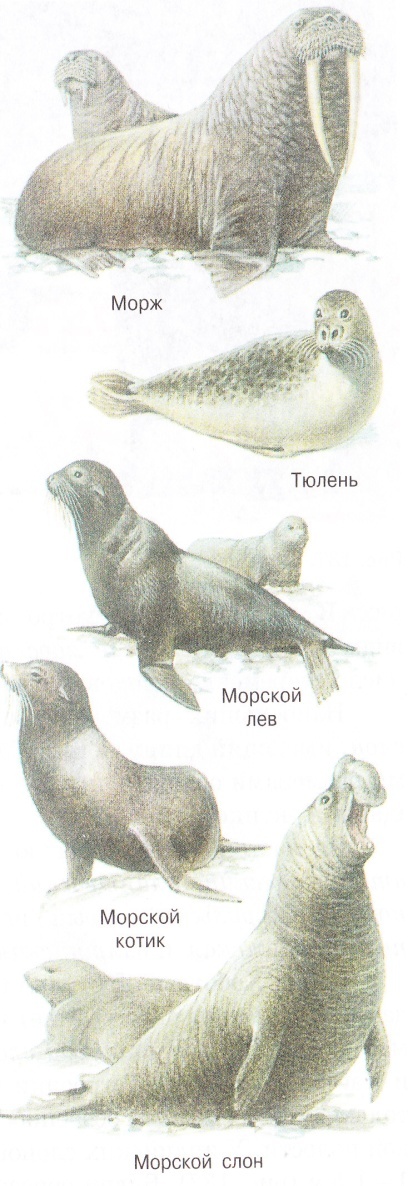 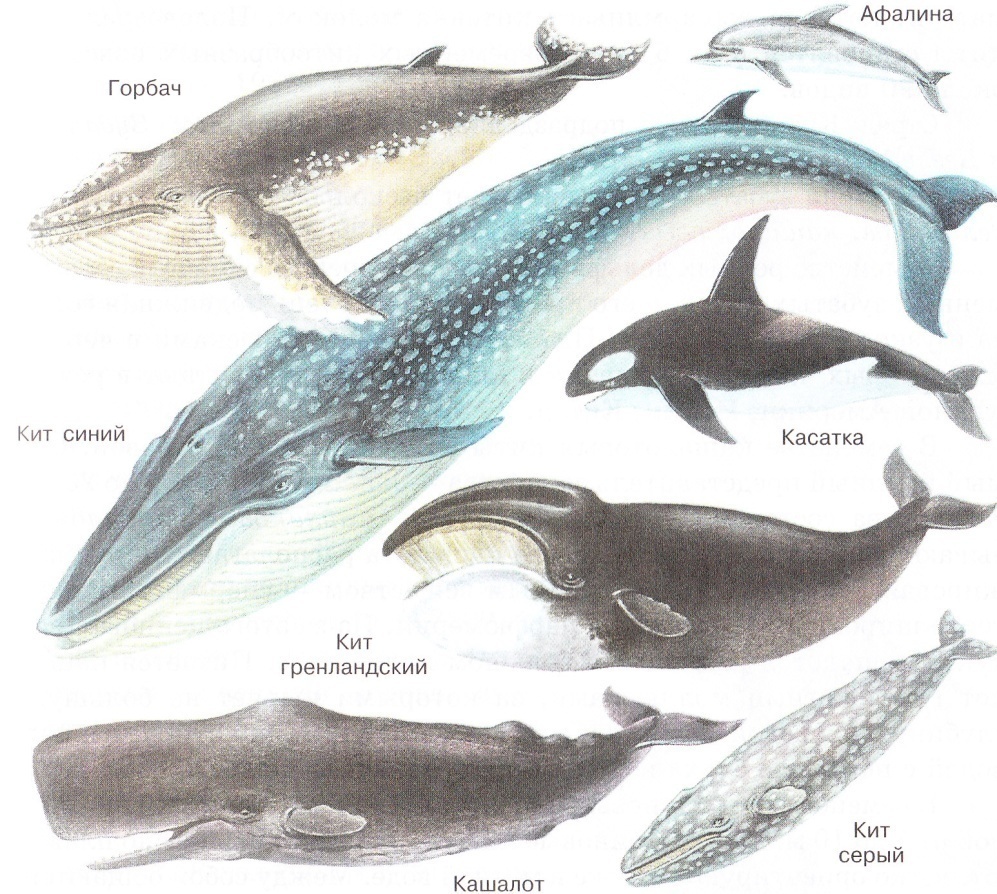 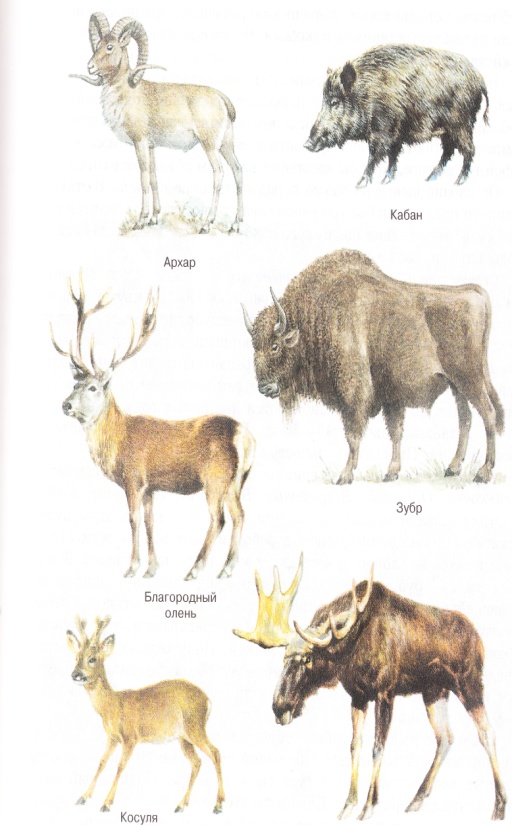 Кровеносная система млекопитающих
Схема строения сердца птиц(А) и млекопитающих(Б)
КРОВЬ.
Артериальная                    Венозная
насыщена кисло               насыщена
родом.                                   углекислым
                                                газом.
СОСТАВ КРОВИ.
Плазма                                  Форменные элементы



Вода   растворенные
           питательные в-ва
           и соли.
                                        лейкоциты    эритроциты 
   
                                                                           тромбоциты
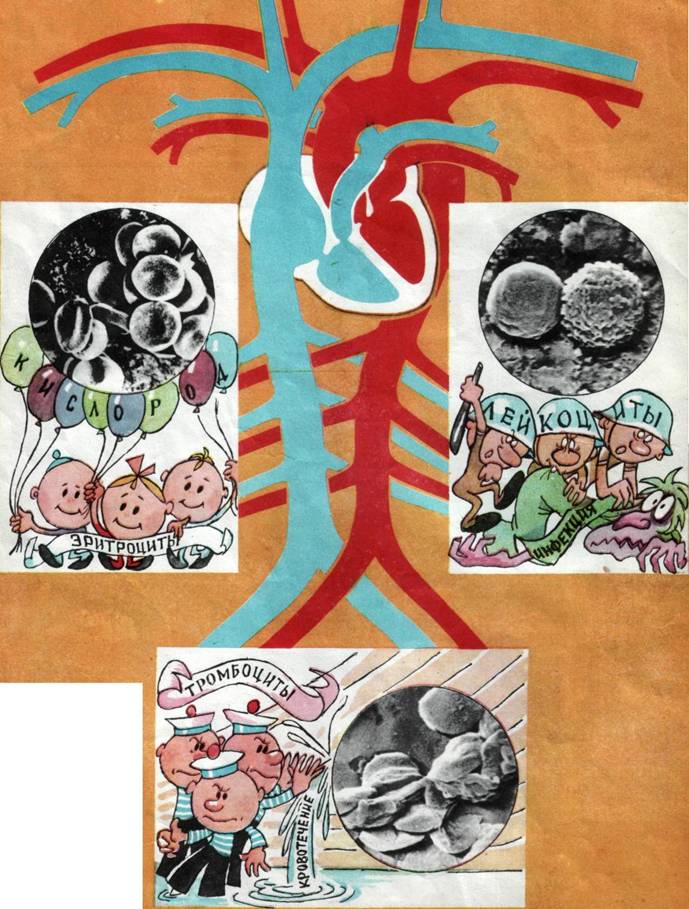 Ф У Н К Ц И И    К Р О В И.
Защитная;
Транспортная; 
Регуляторная;
Регулирует обмен веществ.
ВЫВОД:
эволюция системы кровообращения  	шла   по пути создания 	высокоорганизованной кровеносной 	системы, обеспечивающей всем 	клеткам тела необходимые для их 	жизни условия;
кровь -это жидкость обеспечивающая лучшее  приспособление различных групп животных к условиям среды.